LBB Medewerker Kwekerij
Het teeltmedium:
Grond & Substraat
Grondsoorten
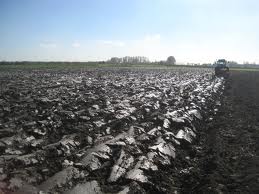 Klei  (uit zee of uit een rivier)
   Zavel (mix van zand en klei)
    Zand
    Veen
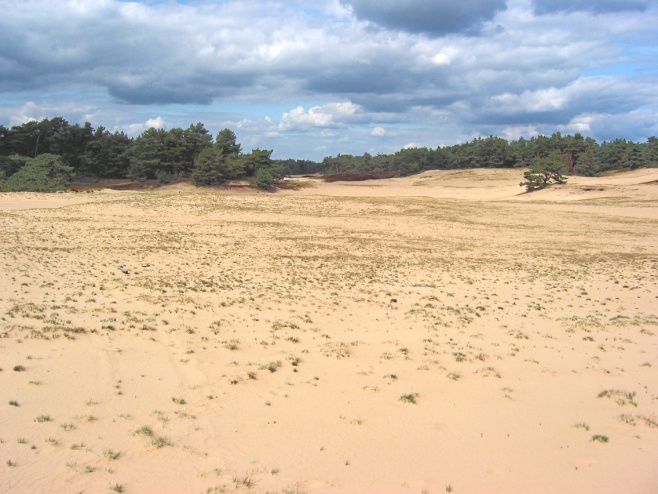 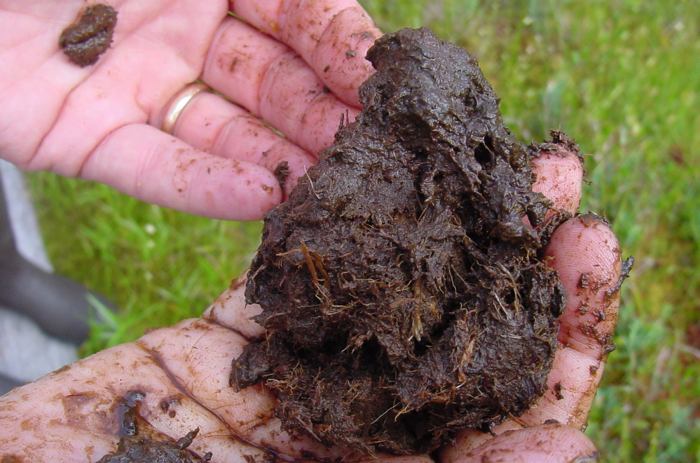 Grondsoorten
Iedere grond(soort) heeft zijn eigen eigenschappen:

Zand: houdt geen water en voeding vast
Klei: voedselrijk en houdt water lang vast
Veen: houdt heel veel water vast, 
			is een zachte bodem
Grondsoorten in Nederland
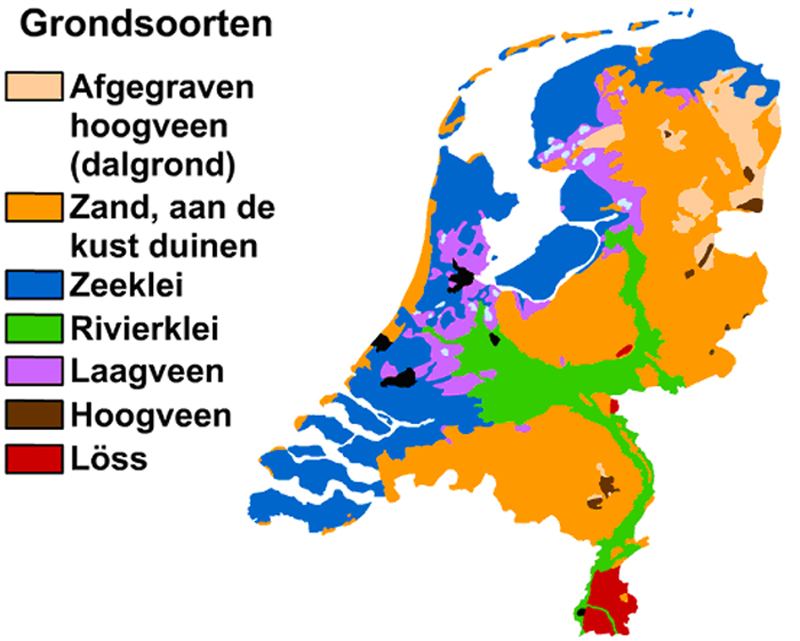 Opbouw van de grond
Grond moet leven: bacteriën, schimmels, micro-organismen
Grond: 50% vaste deeltjes, 25% lucht, 25% water
Water vasthouden, teveel water afvoeren
Bewortelbare zone


				bodemprofiel
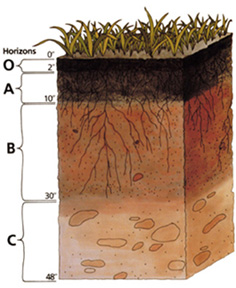 Substraat
Kunstmatig:
Voldoende lucht
Voldoende water vasthouden
Juiste hoeveelheid voeding
Geen onkruid(zaden)
Geen ziektekiemen
Rozen op Steenwol
pH = zuurgraad
pH van pH 1 tot pH 14
pH 1 = superzuur, pH 7 = neutraal
Plant wil iets zurige bodem: (meststoffen goed opgelost)
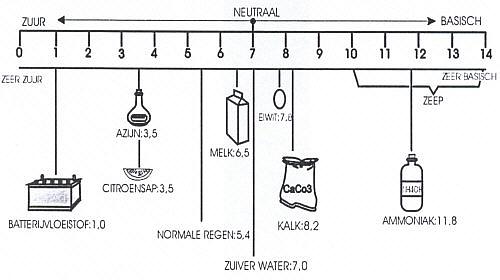 pH aanpassen
Omhoog = minder zuur door bekalken
Omlaag = zuurder: tuinturf doormengen

Meststoffen kunnen zuur 
			of basisch reageren
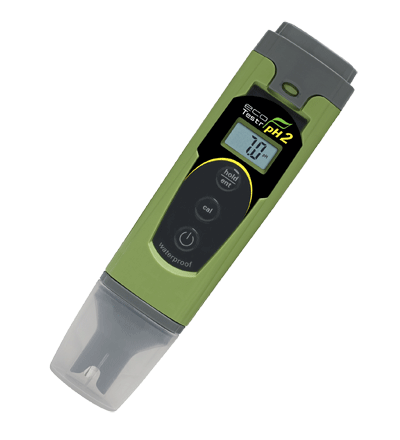